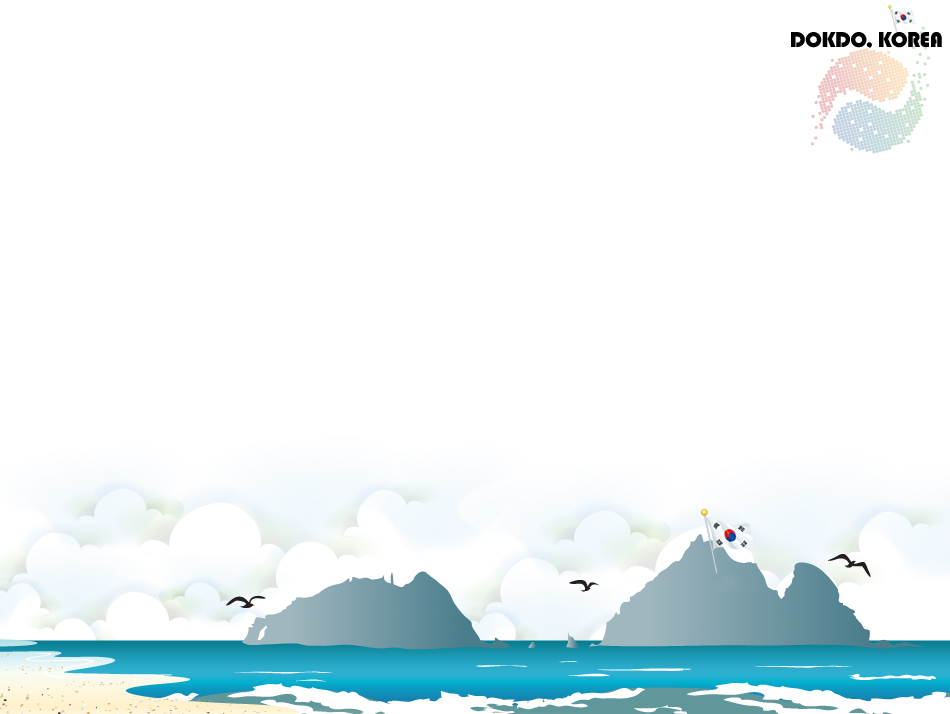 외 교
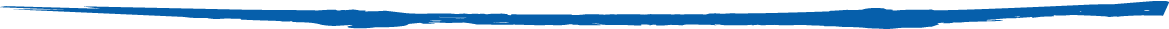 슬라이드 서식 출처 : https://blog.naver.com/nesawm/80186676864
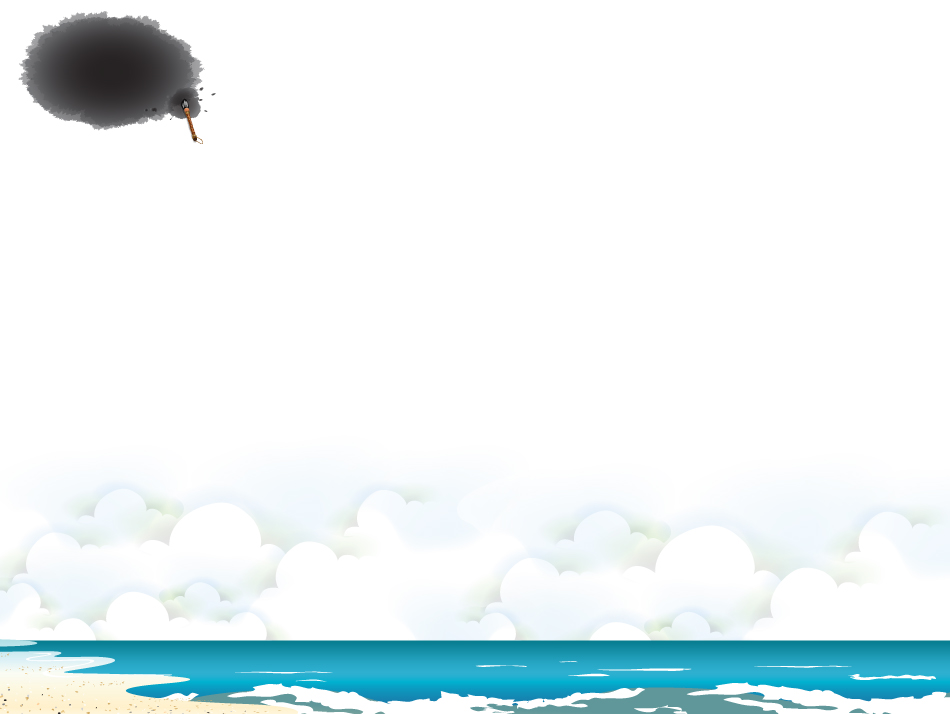 목차
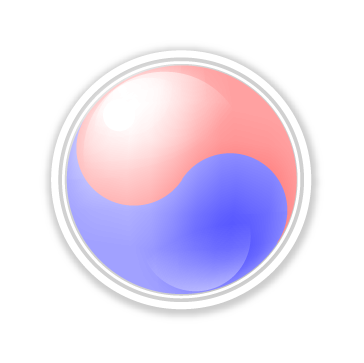 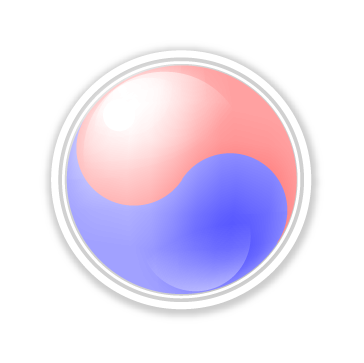 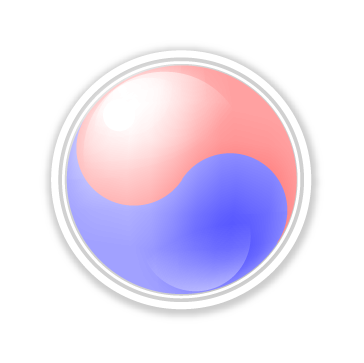 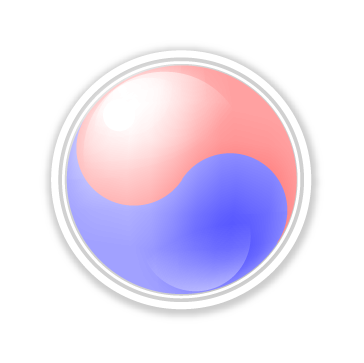 우리나라의 배타적 경제 수역
4
5
1
3
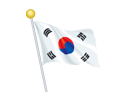 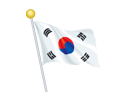 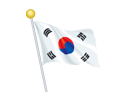 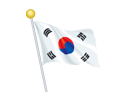 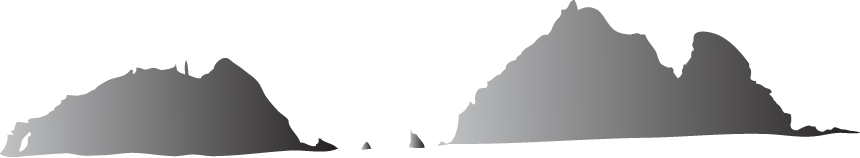 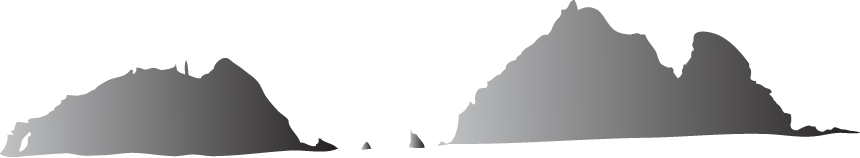 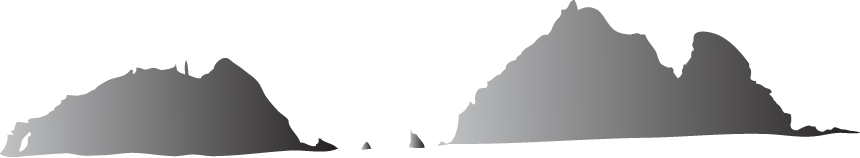 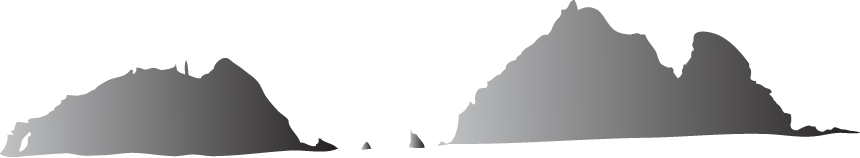 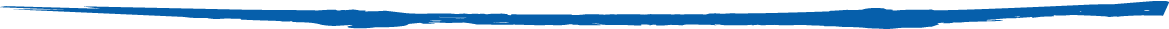 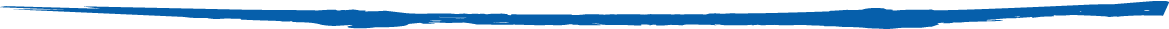 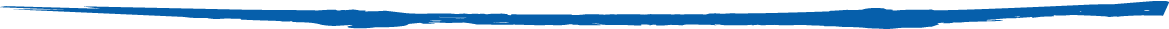 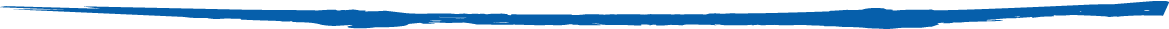 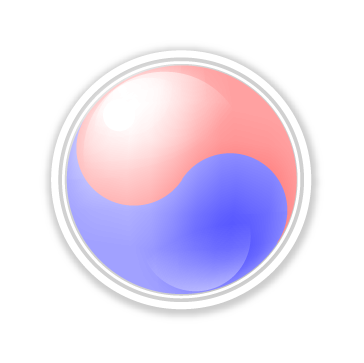 한일 어업협정
2
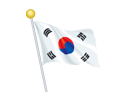 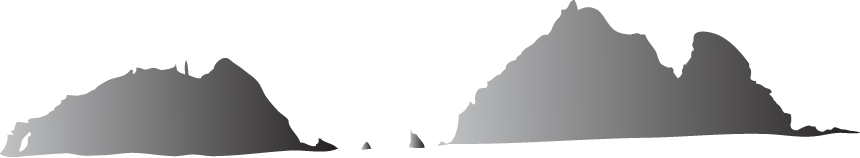 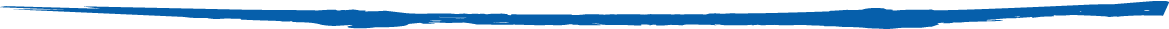 외교적으로 우위 그러나 현실은?
독도 입도센터 취소, '영유권 수호' 외교실익 논란
.
정리 및 결론
슬라이드 서식 출처 : https://blog.naver.com/nesawm/80186676864
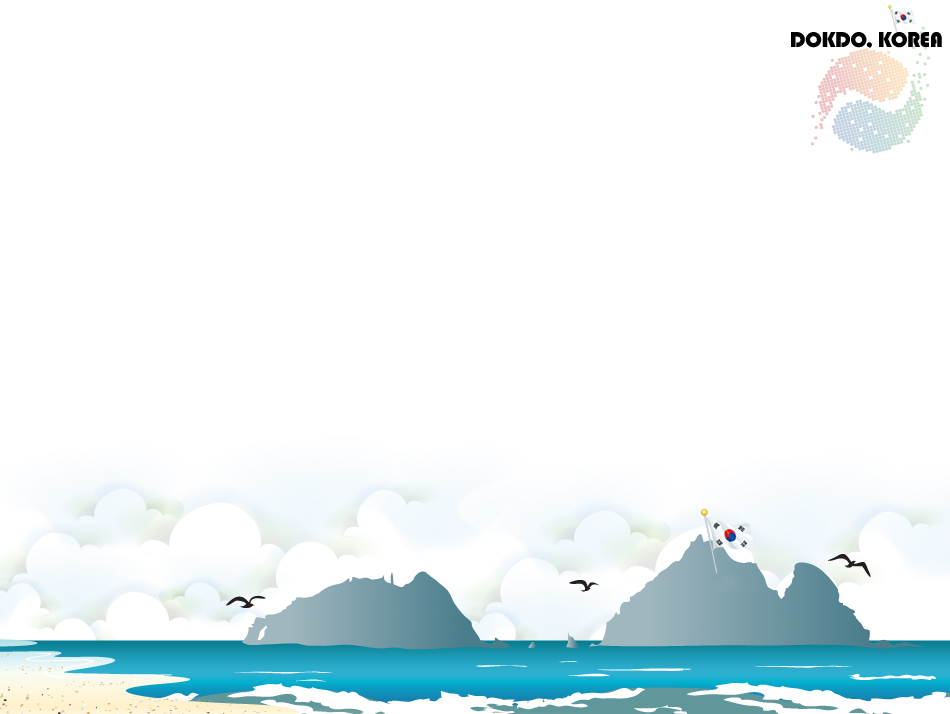 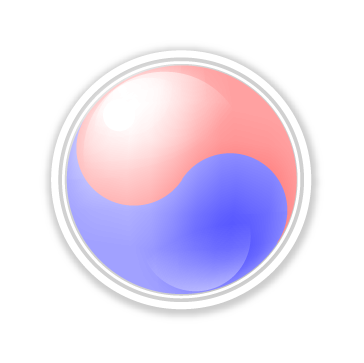 우리나라의 배타적 경제 수역
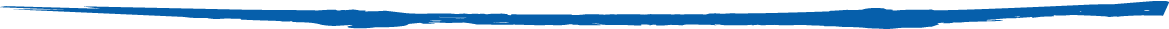 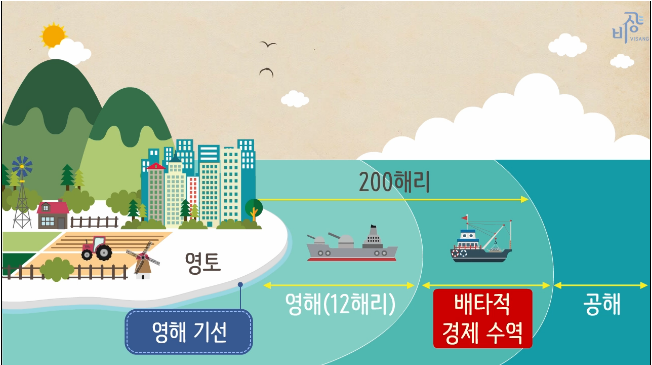 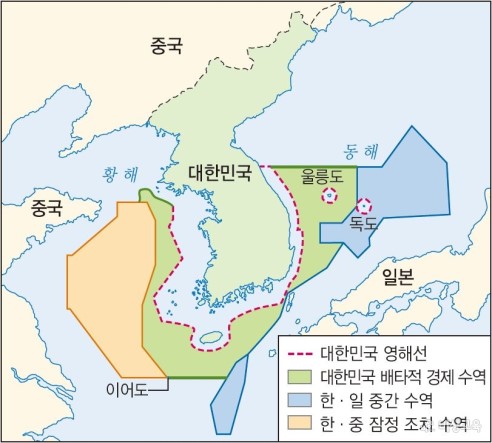 슬라이드 서식 출처 : https://blog.naver.com/nesawm/80186676864
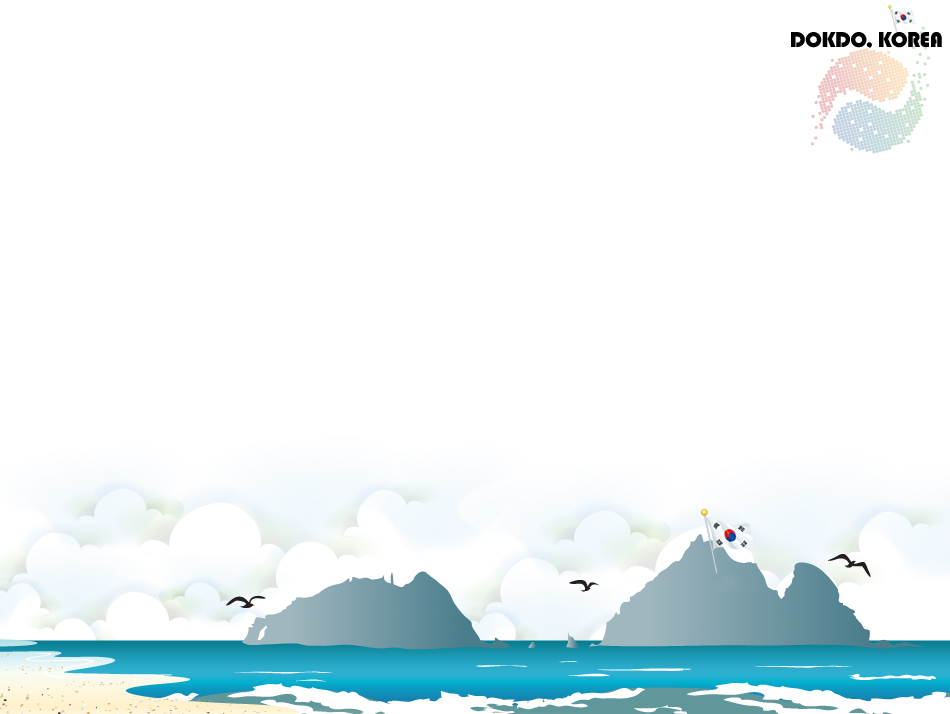 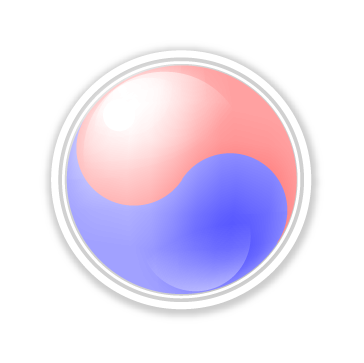 한일어업협정
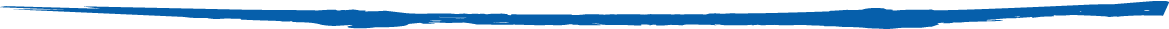 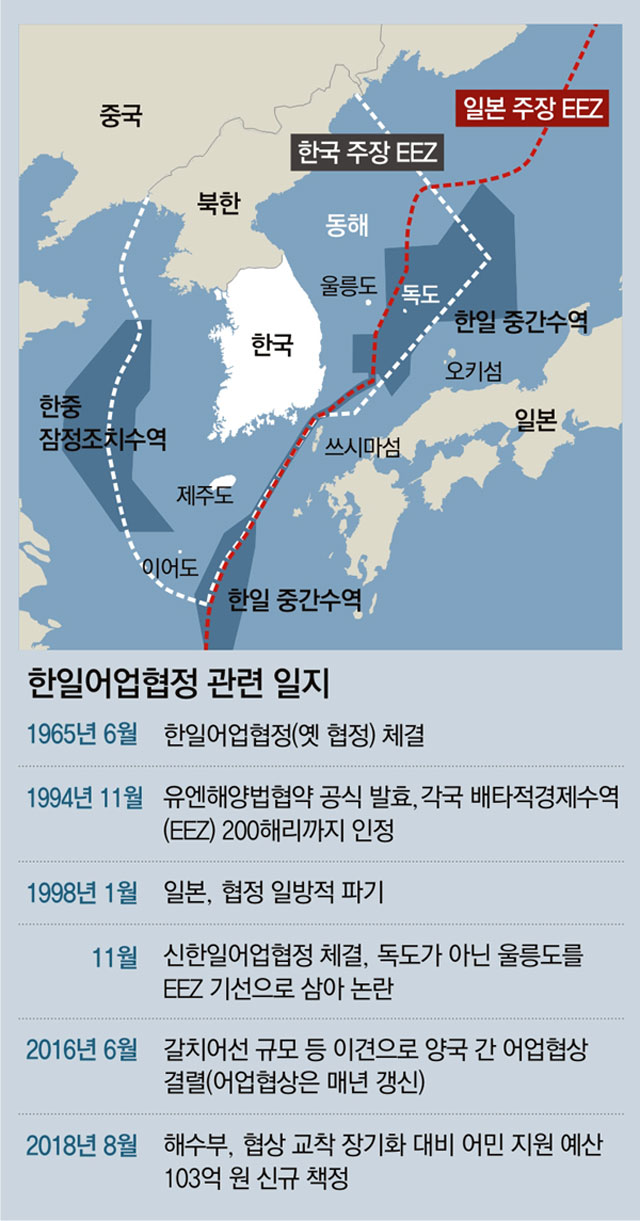 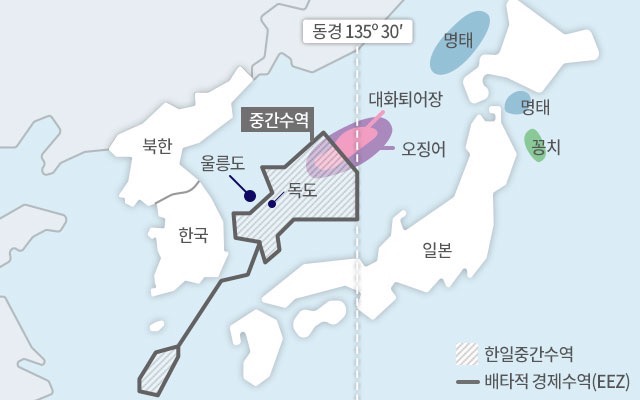 슬라이드 서식 출처 : https://blog.naver.com/nesawm/80186676864
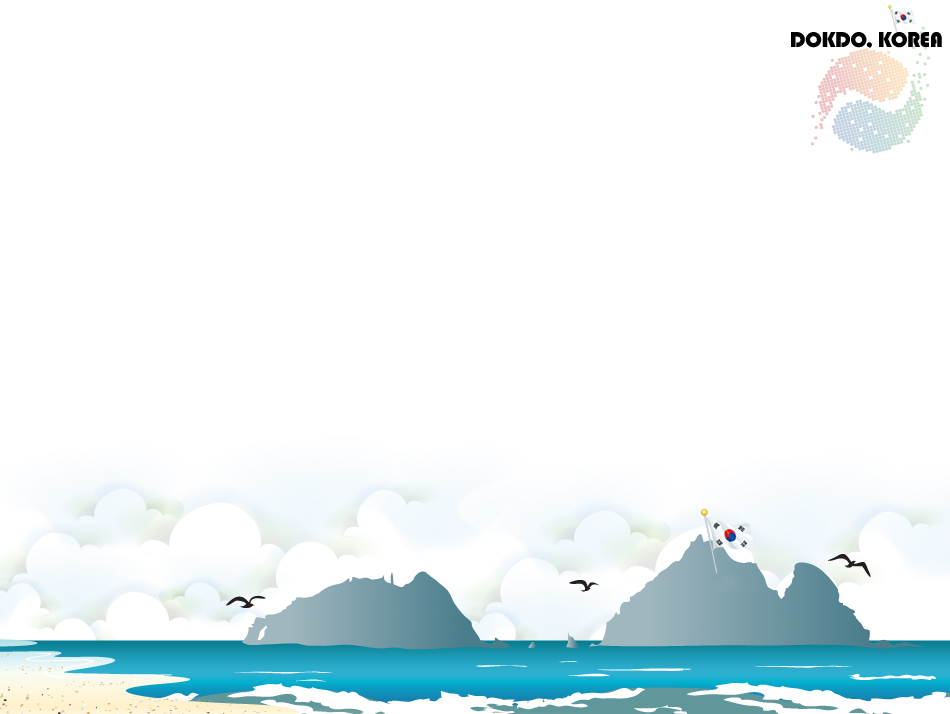 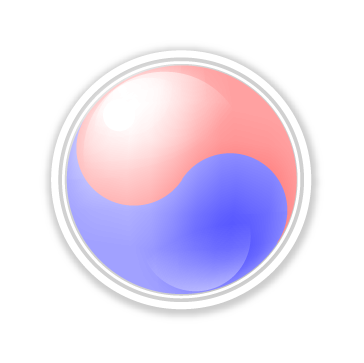 외교적으로 우위 그러나 현실은?
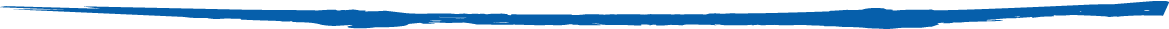 문제점?
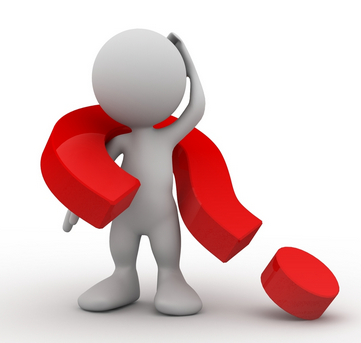 슬라이드 서식 출처 : https://blog.naver.com/nesawm/80186676864
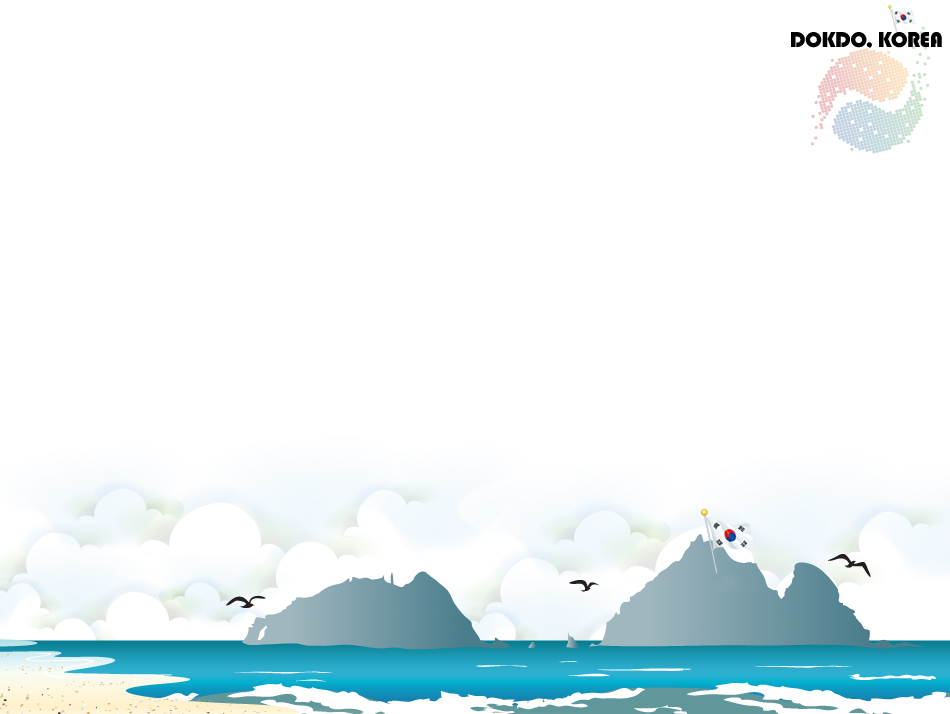 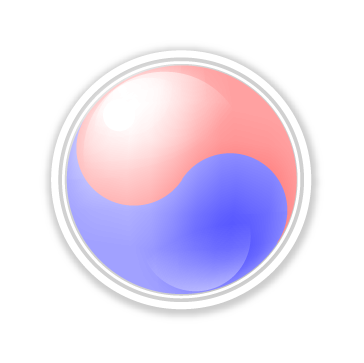 독도 입도센터 취소, '영유권 수호' 외교실익 논란
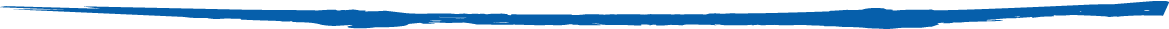 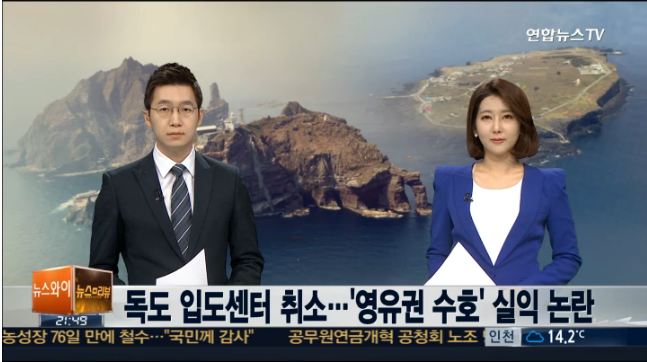 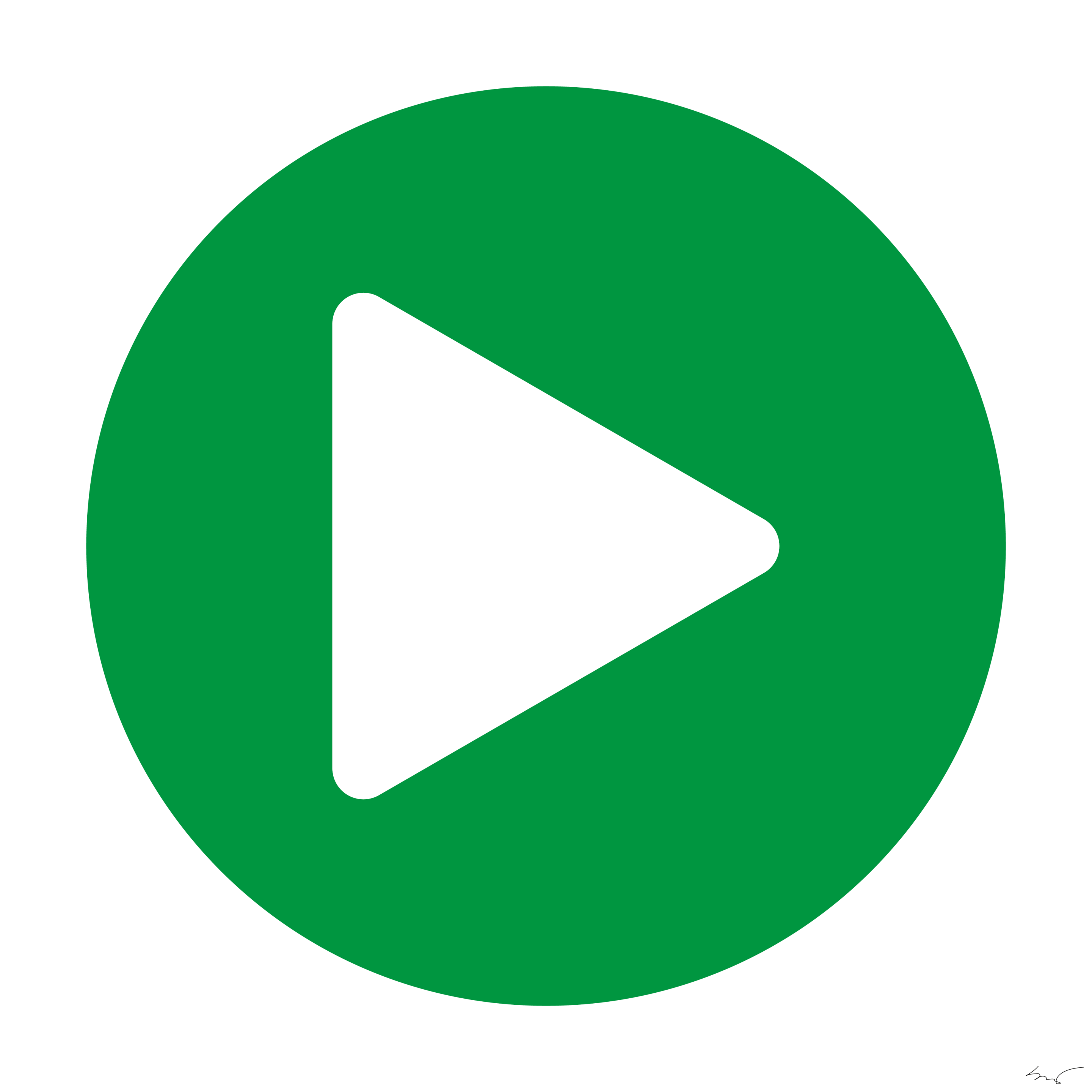 슬라이드 서식 출처 : https://blog.naver.com/nesawm/80186676864
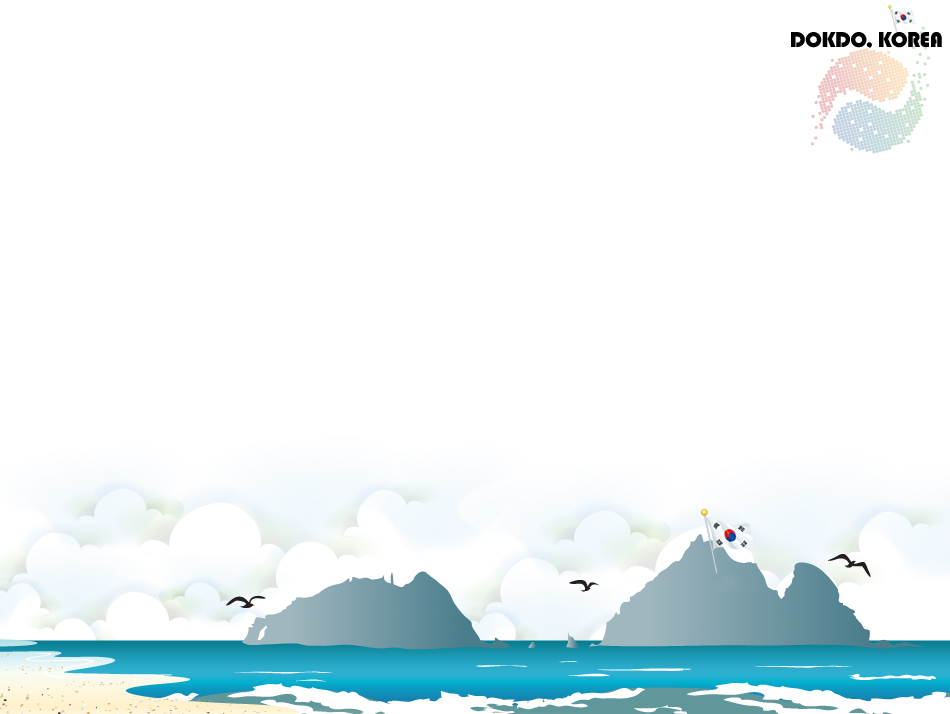 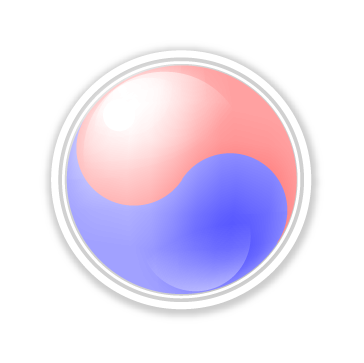 정리 및 결론
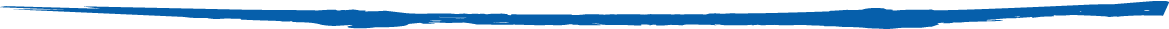 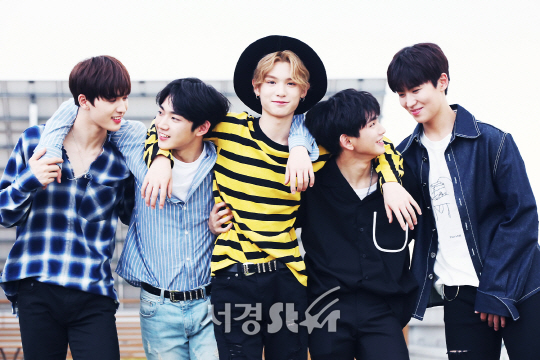 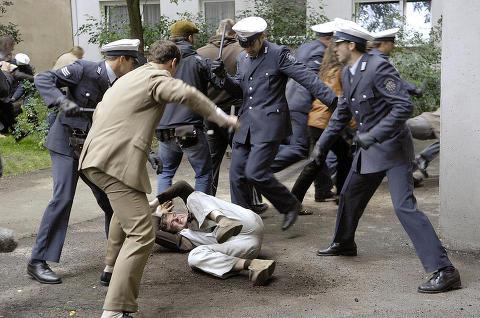 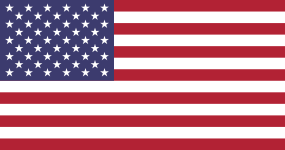 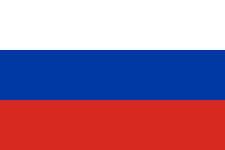 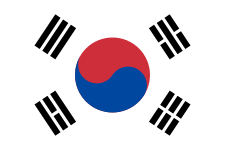 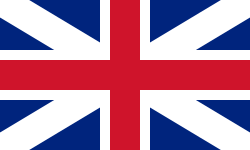 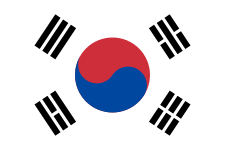 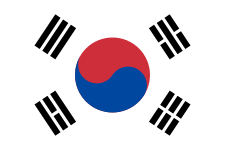 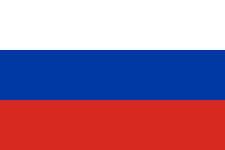 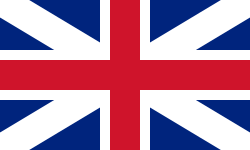 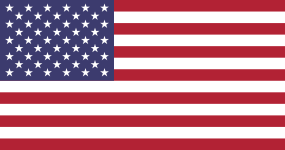 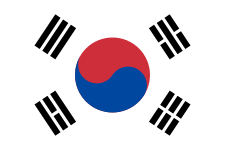 슬라이드 서식 출처 : https://blog.naver.com/nesawm/80186676864
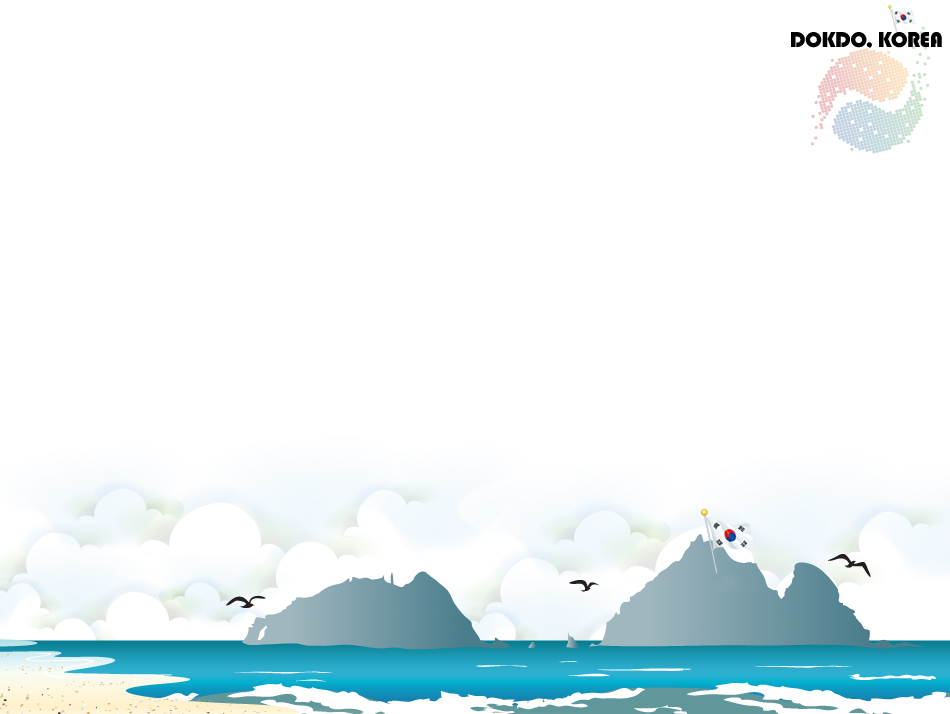 홍 보
( 캠페인, 관광 )
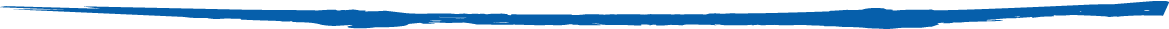 슬라이드 서식 출처 : https://blog.naver.com/nesawm/80186676864
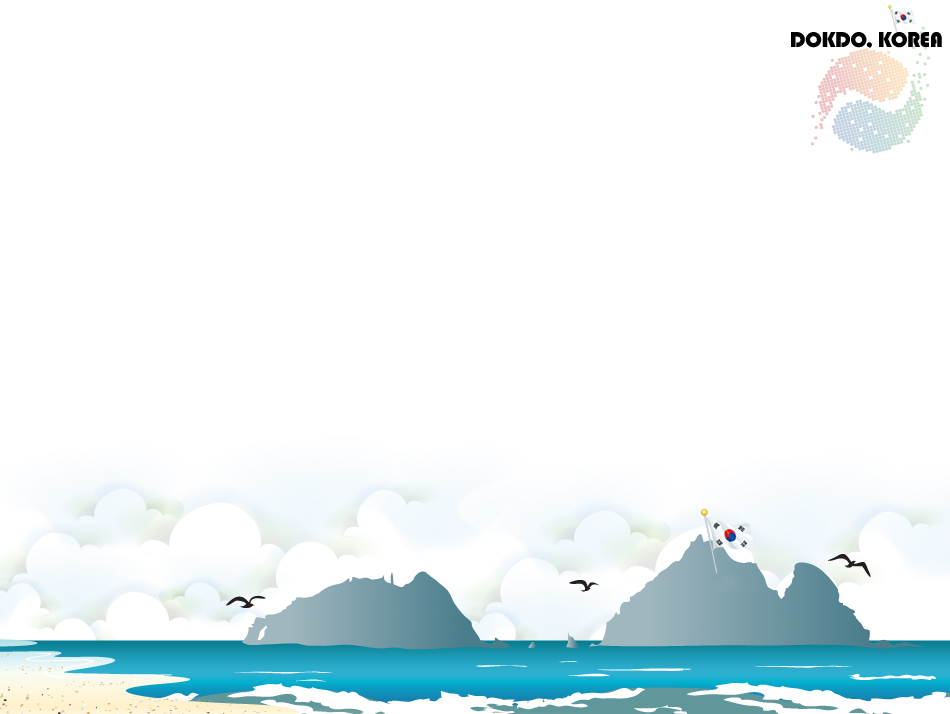 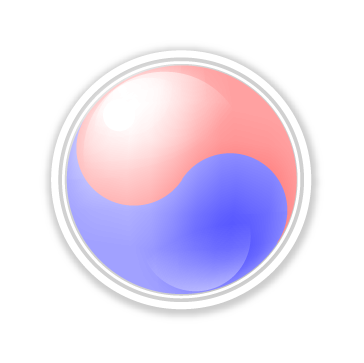 독도를 수호하기 위한 방안
: 독도 홍보 


김유리
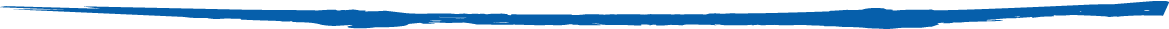 슬라이드 서식 출처 : https://blog.naver.com/nesawm/80186676864
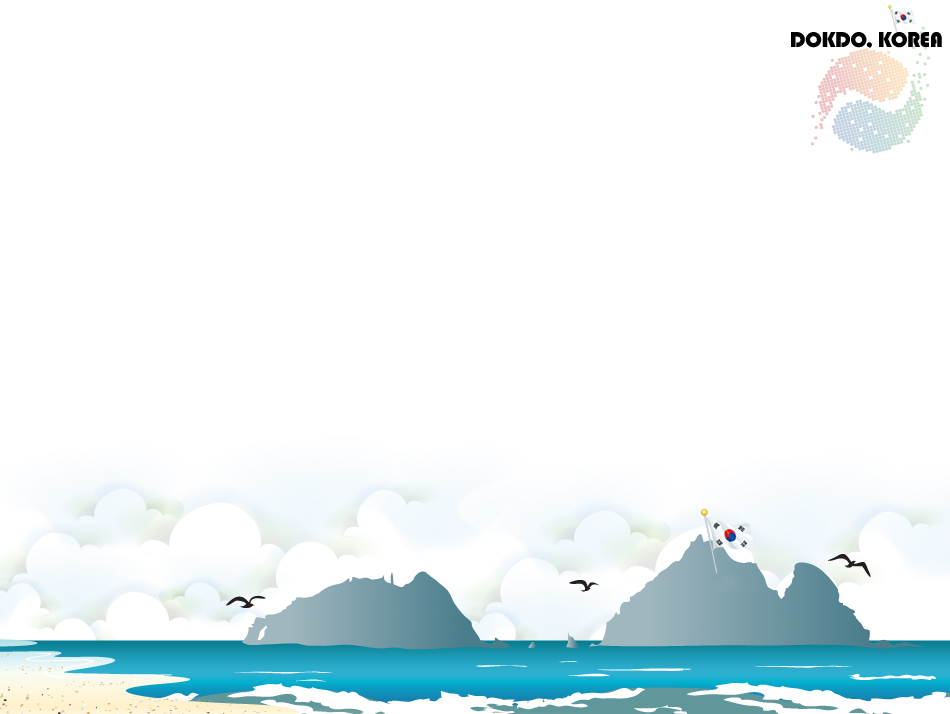 오늘은 독도의 날... SNS 독도 알리기 캠페인
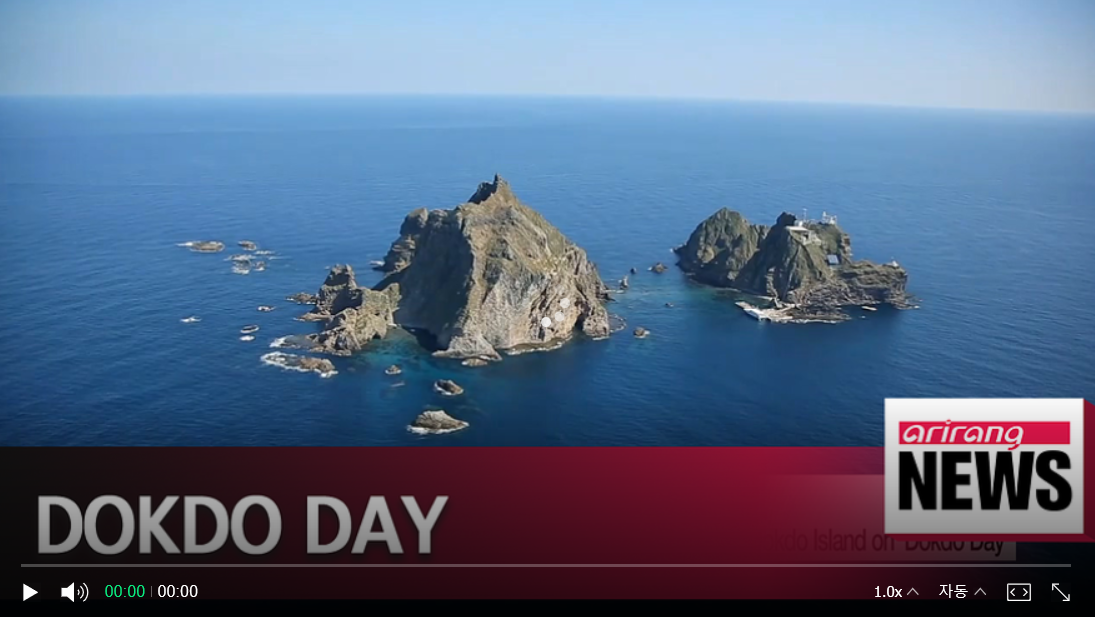 슬라이드 서식 출처 : https://blog.naver.com/nesawm/80186676864
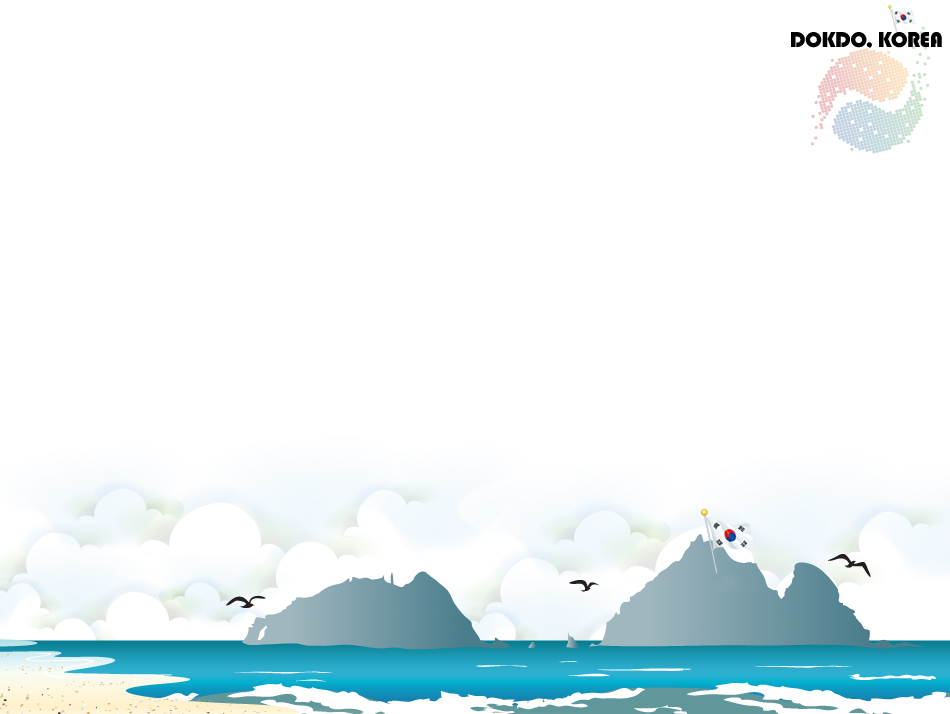 독도에 대한 관심 유도
SNS를 통한 홍보
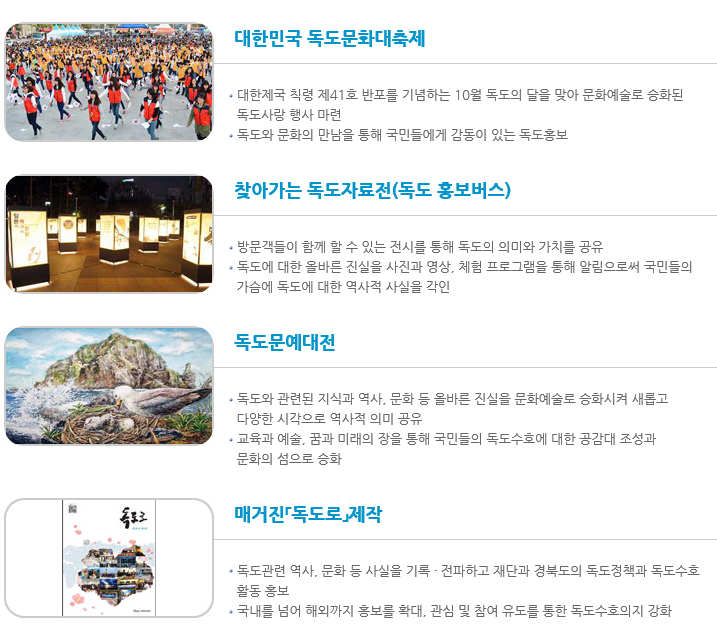 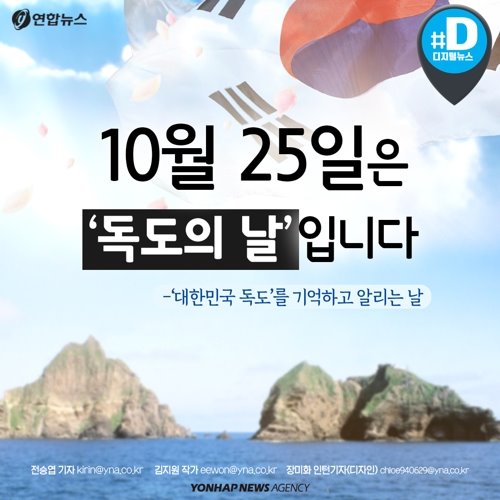 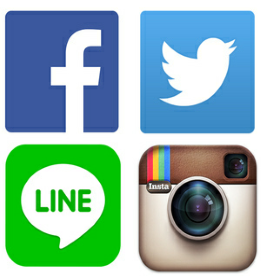 슬라이드 서식 출처 : https://blog.naver.com/nesawm/80186676864
[Speaker Notes: 일시적인 오류로 인하여 이미지를 불러올 수 없습니다. 원본 이미지가 삭제되어 이미지를 불러올 수 없습니다. 뷰어 내 로딩이 불가능한 큰 사이즈의 이미지입니다.]
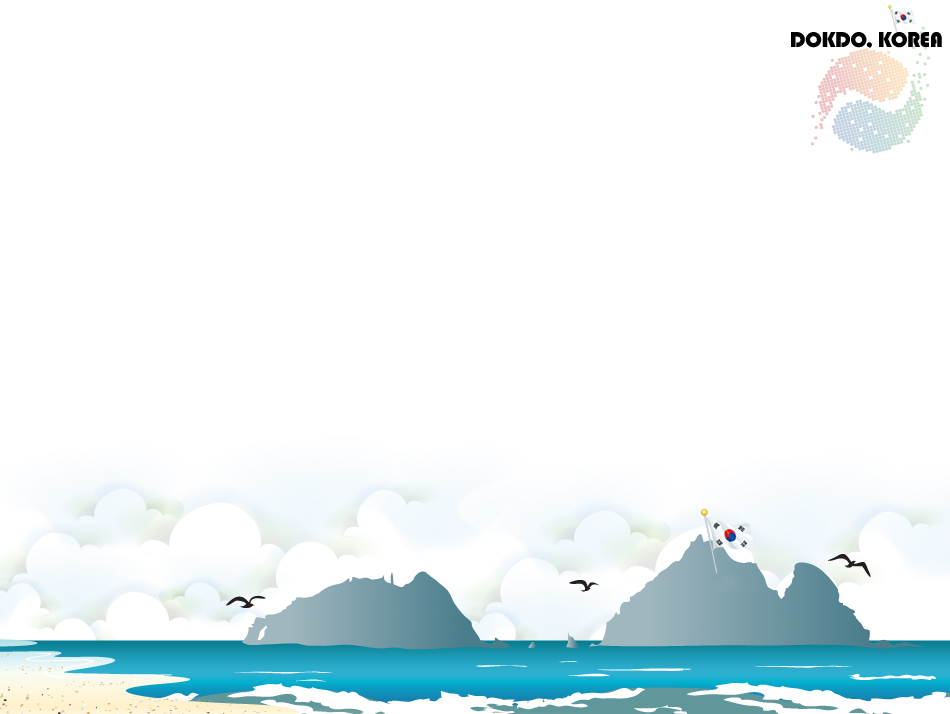 독도의 날 맞이 행사 현황
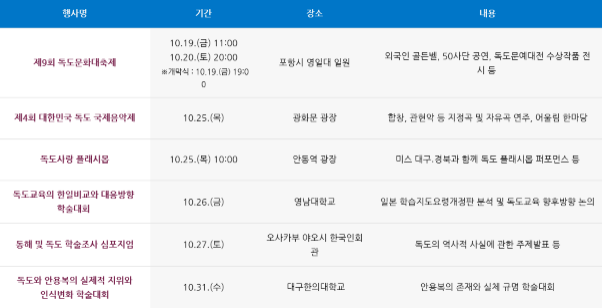 슬라이드 서식 출처 : https://blog.naver.com/nesawm/80186676864
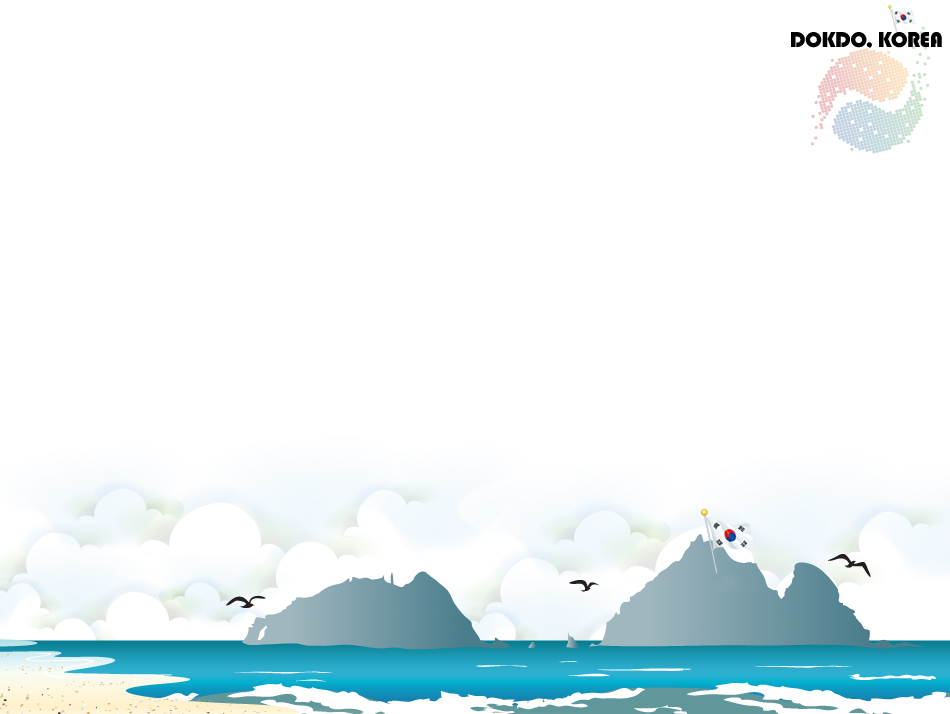 독도수호 운동기금을 위한 기념품 제작
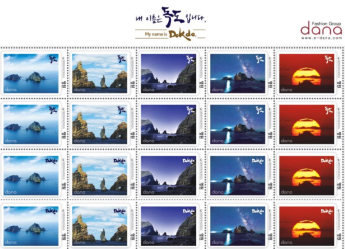 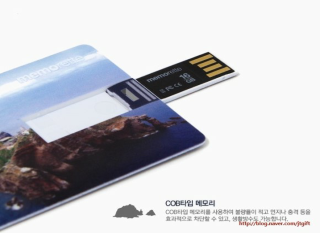 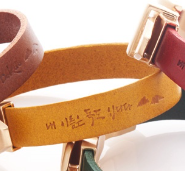 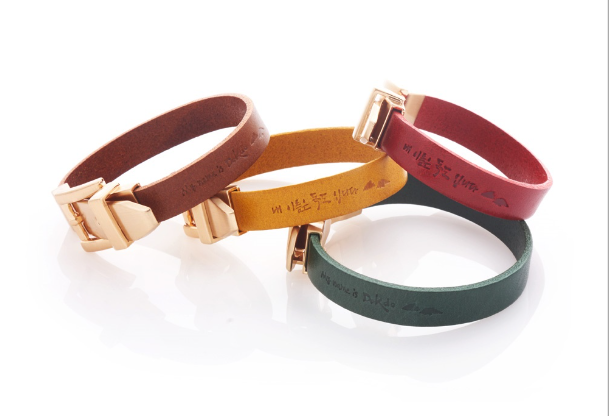 슬라이드 서식 출처 : https://blog.naver.com/nesawm/80186676864
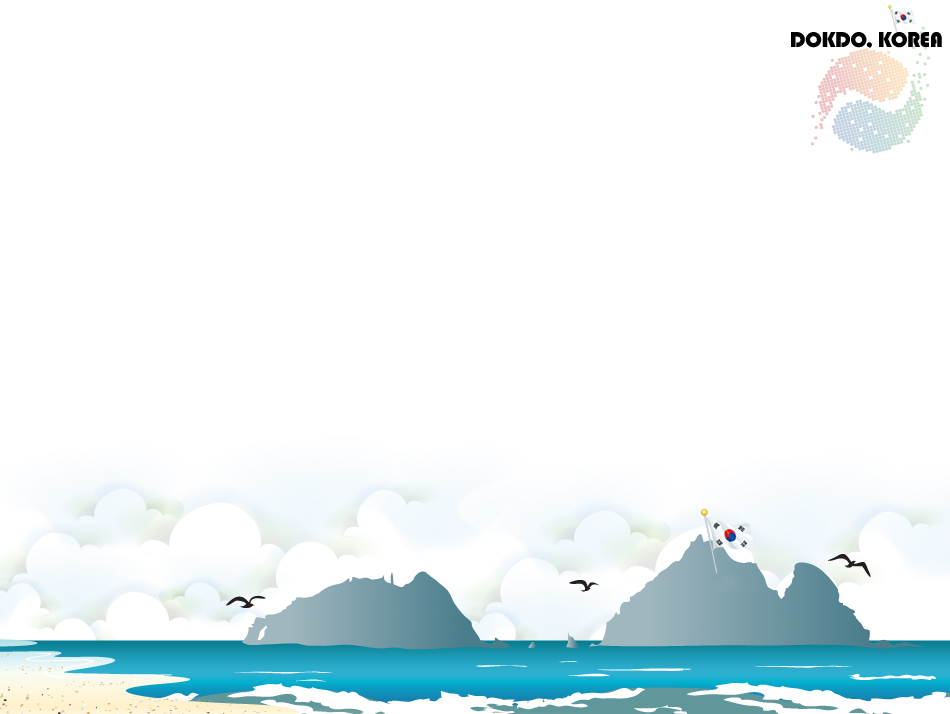 독도 알리기 캠페인
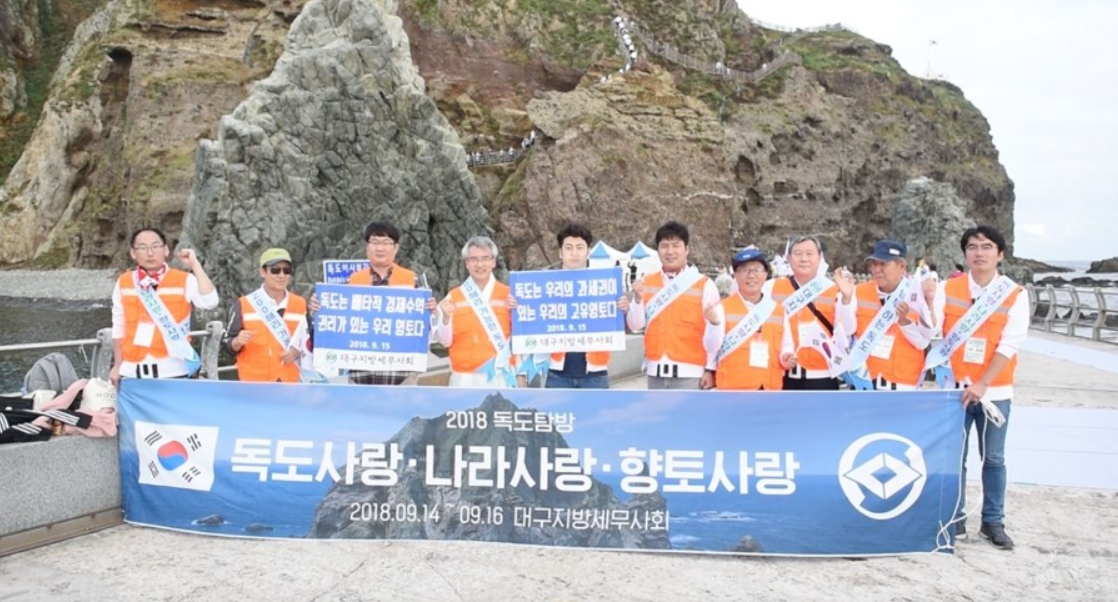 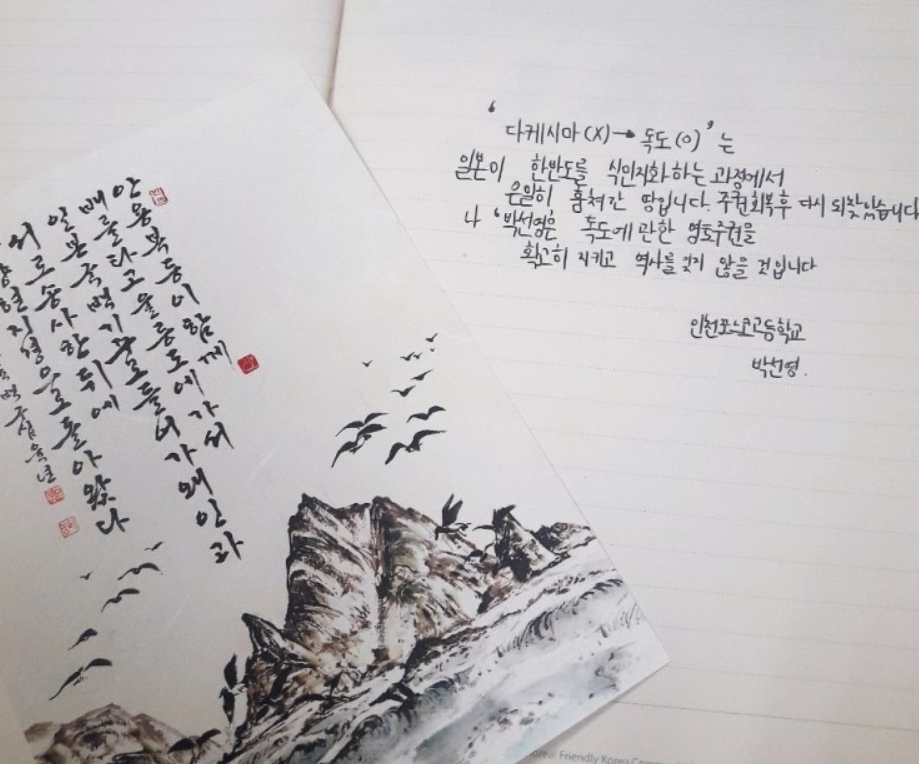 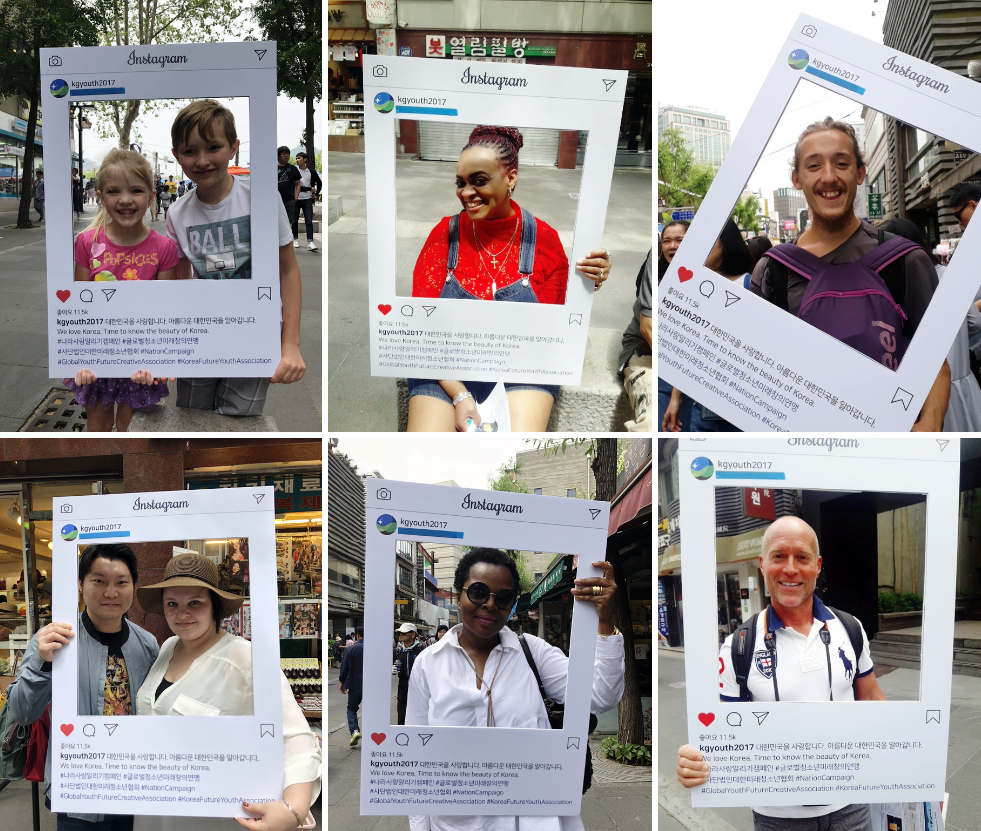 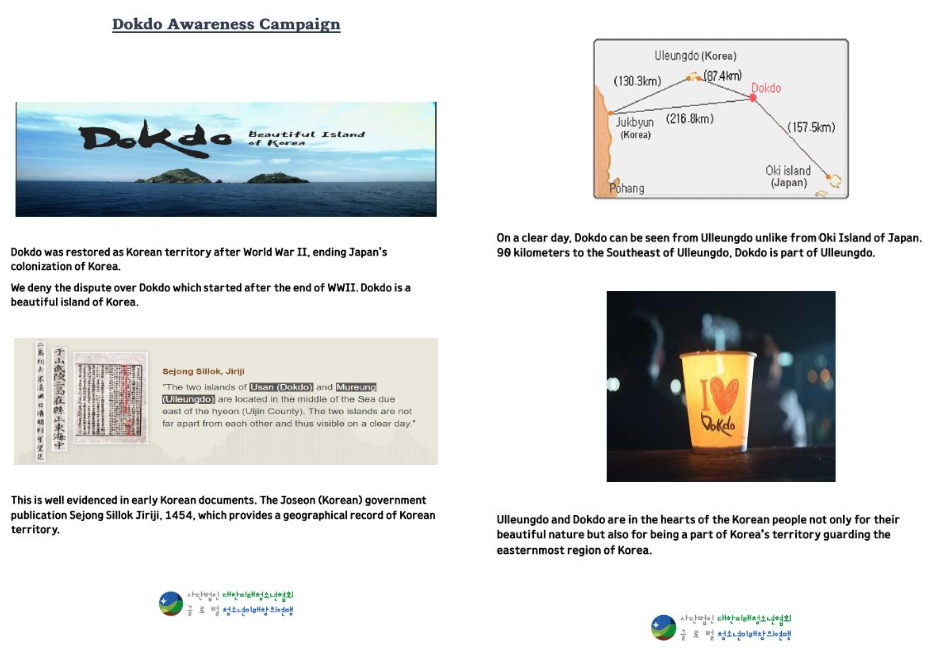 슬라이드 서식 출처 : https://blog.naver.com/nesawm/80186676864
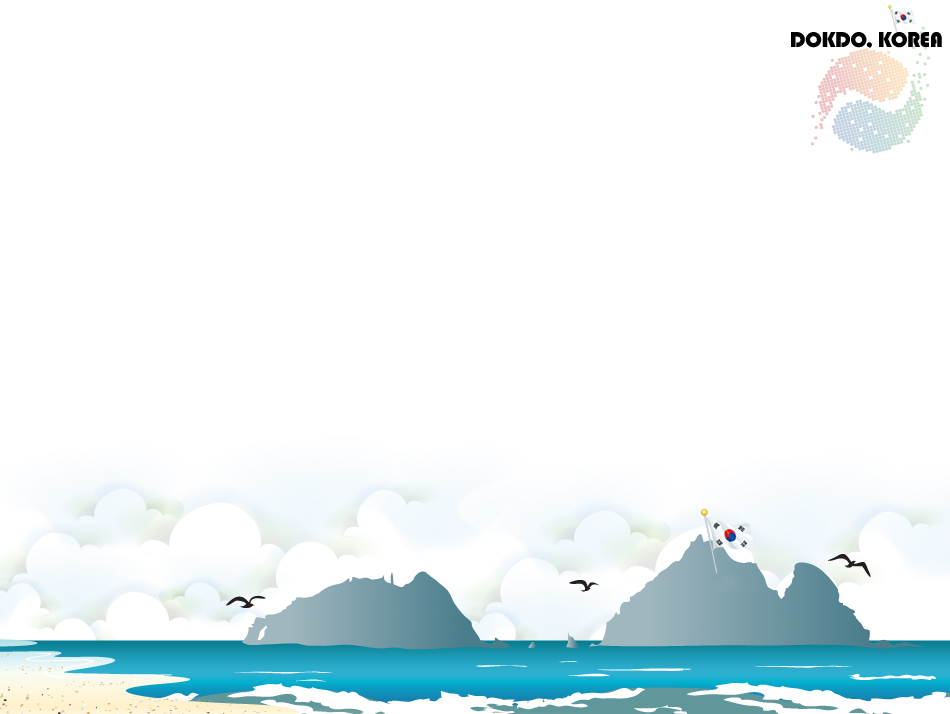 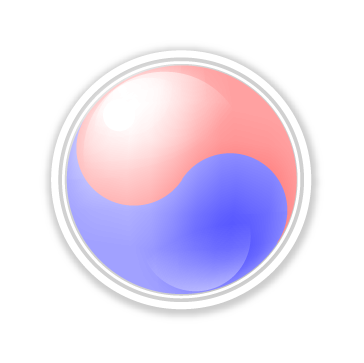 관광을 통한 독도 수호
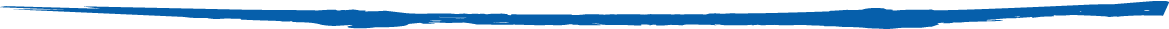 독도에 관광객을 끌어들이다
독도 명예 주민증 발급
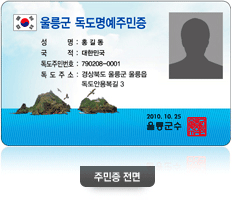 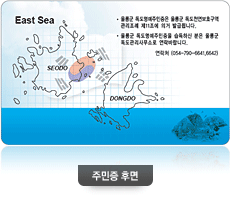 독도 명예주민증
발급자가 4만4855명이 됨
슬라이드 서식 출처 : https://blog.naver.com/nesawm/80186676864
독도 명예 주민증 사진 http://www.intodokdo.go.kr
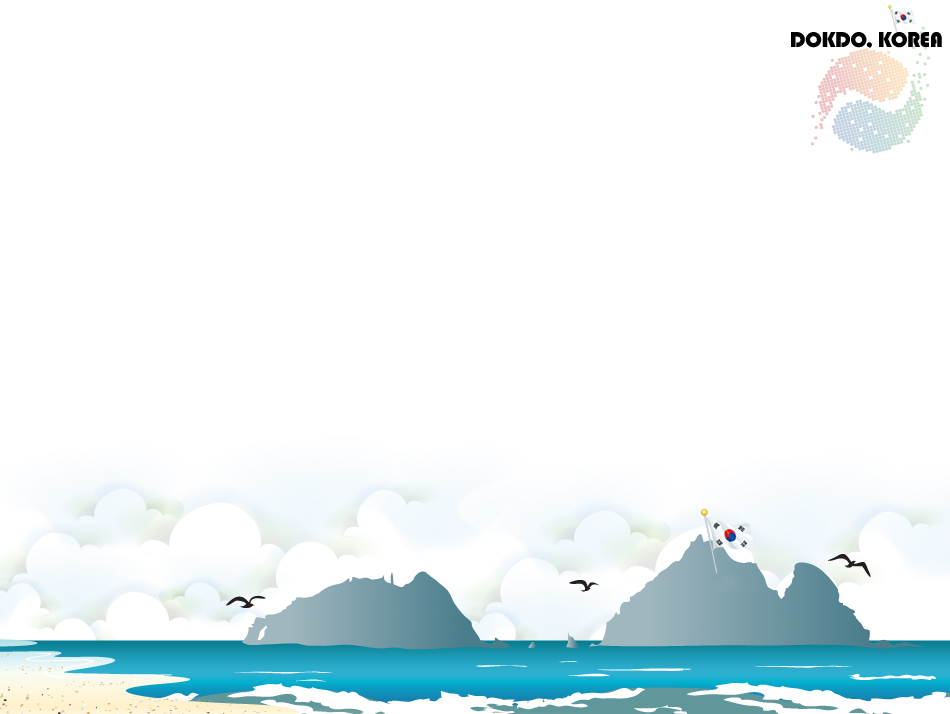 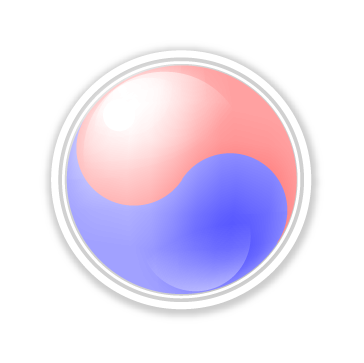 관광을 통한 독도 수호
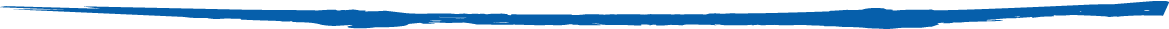 독도에 관광객을 끌어들이다
경상북도의 울릉도, 독도 관광산업
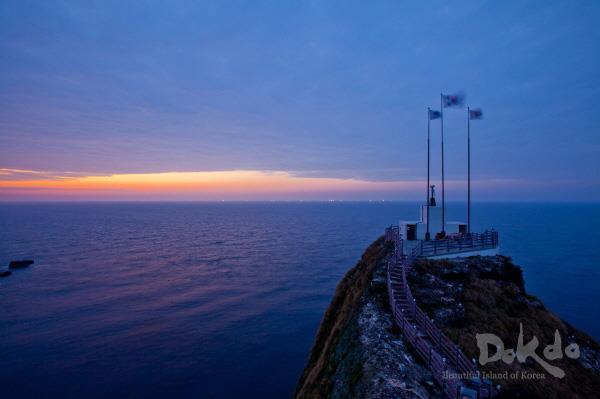 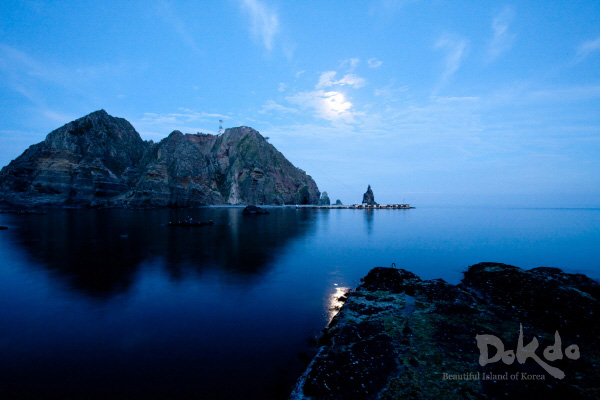 슬라이드 서식 출처 : https://blog.naver.com/nesawm/80186676864
독도 풍경 http://dokdo.mofa.go.kr/kor/
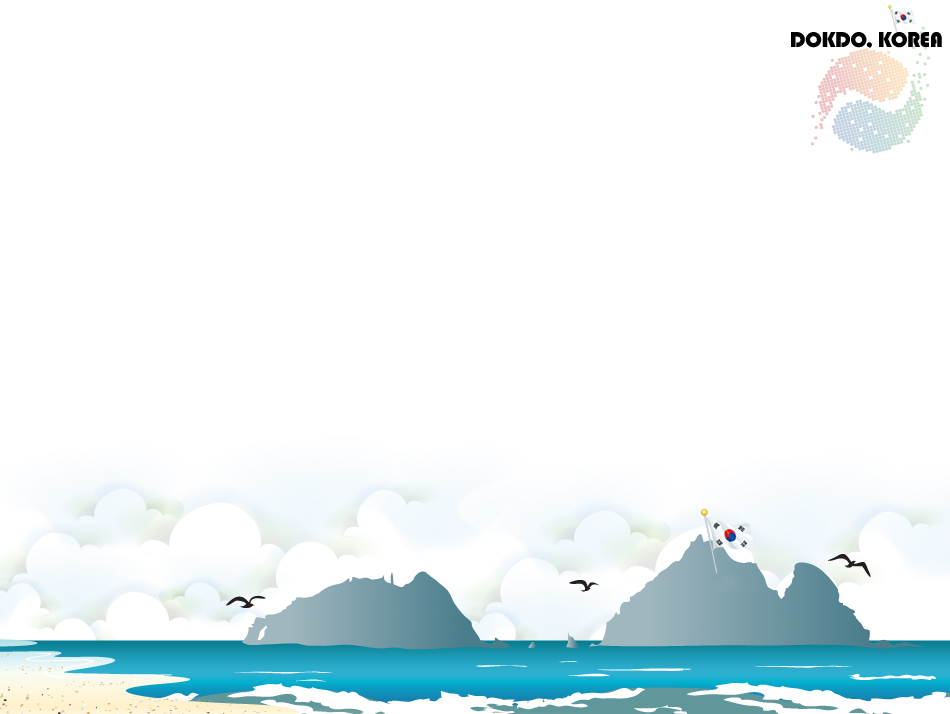 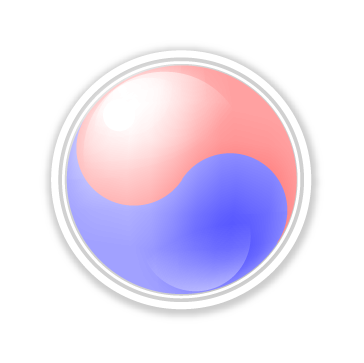 관광을 통한 독도 수호
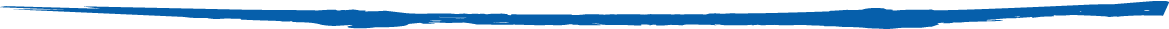 독도에 관광객을 끌어들이다
독도 박물관
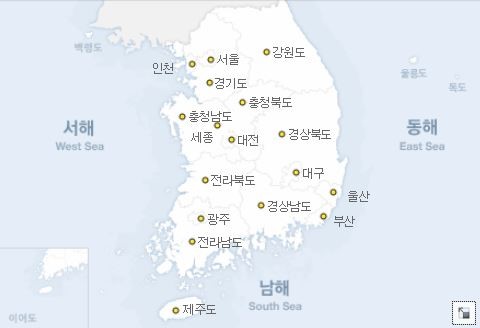 경북 울릉군 약수터길 90-17 독도박물관
서울 서대문구 통일로 81
동북아역사재단독도체험관
남부 지방에 독도 박물관을
설립
전국 지도
https://search.naver.com/search.naver?where=nexearch&sm=tab_jum&query=%EB%8C%80%ED%95%9C%EB%AF%BC%EA%B5%AD%EC%A7%80%EB%8F%84
슬라이드 서식 출처 : https://blog.naver.com/nesawm/80186676864
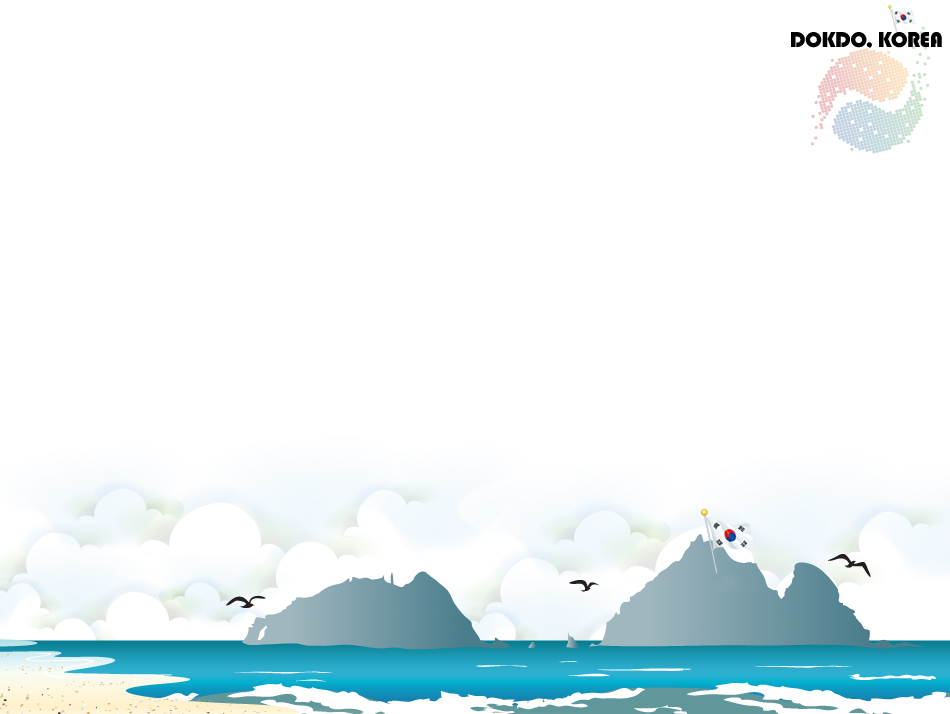 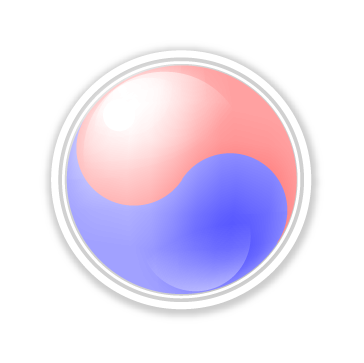 관광을 통한 독도 수호
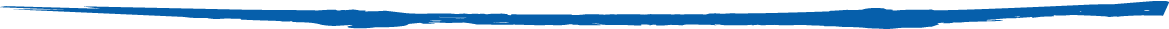 독도에 관광객을 끌어들이다
국내 관광객 유치 -중,고등학교 수학여행으로 울릉도, 독도 추진-
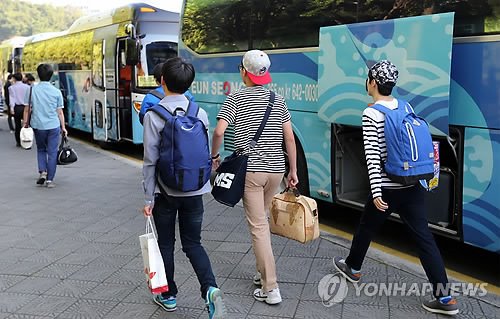 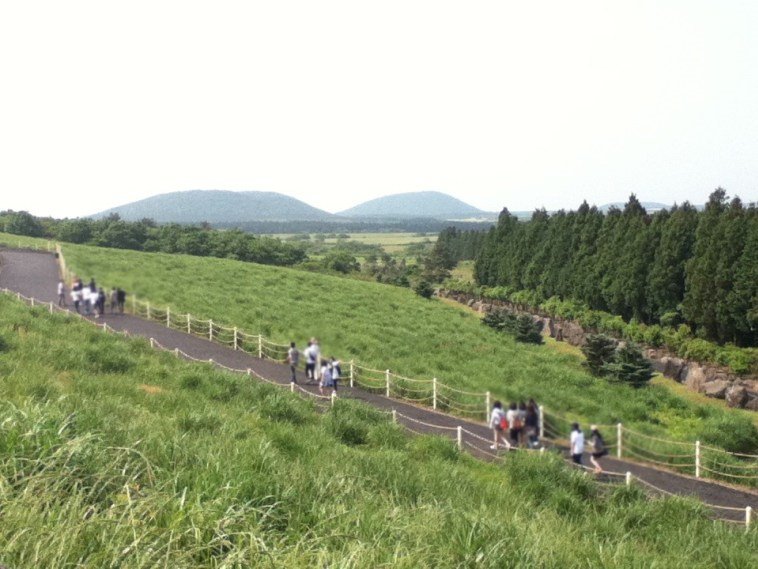 이미지 출처 https://m.post.naver.com/viewer/postView.nhn?volumeNo=10878097&memberNo=3830854&vType=VERTICAL
슬라이드 서식 출처 : https://blog.naver.com/nesawm/80186676864
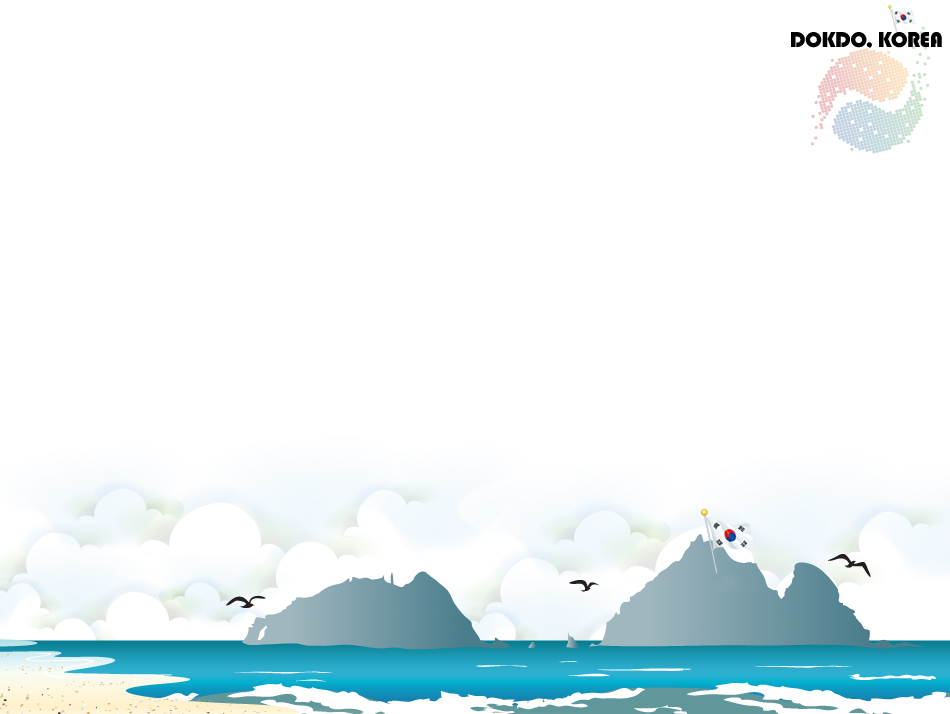 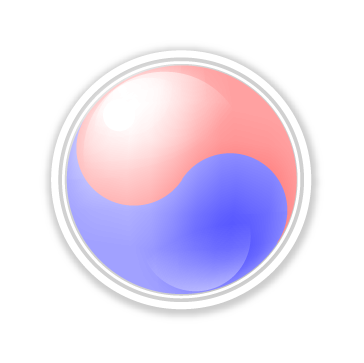 관광을 통한 독도 수호
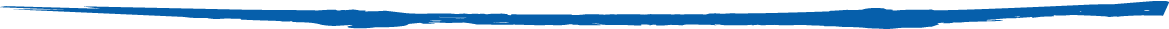 독도에 관광객을 끌어들이다
외국인이 국내 여행 하는 프로그램에 독도 여행 루트를 노출
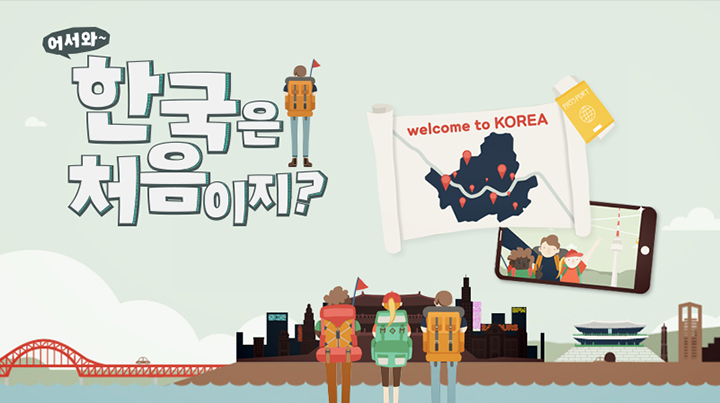 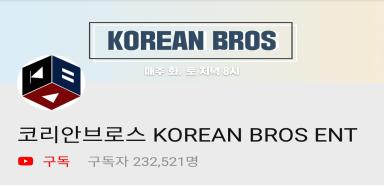 이미지 출처https://blog.naver.com/olespanish/221073013789
슬라이드 서식 출처 : https://blog.naver.com/nesawm/80186676864